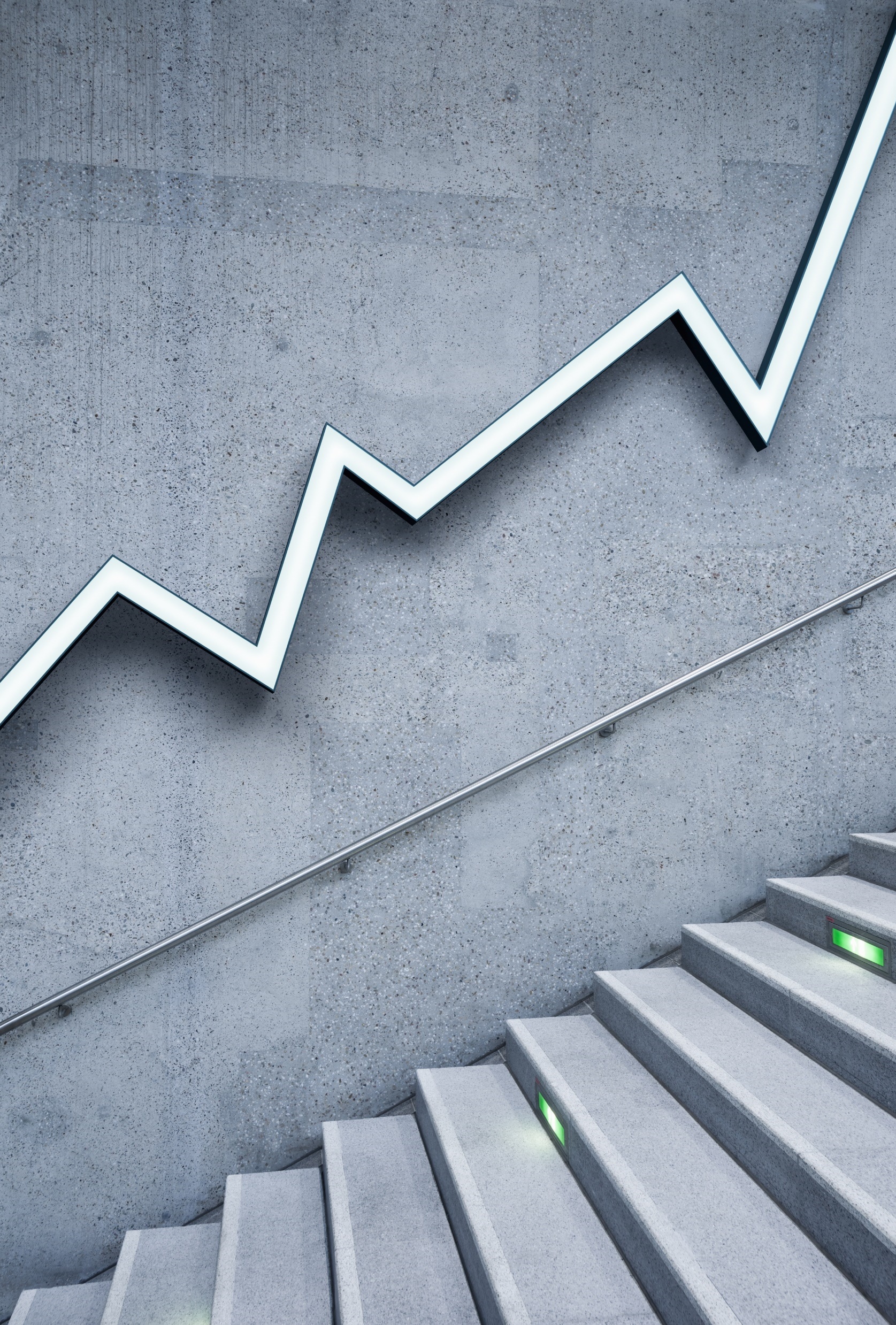 נטיית הפועל
גזרת המרובעים
חשוב לזכור! 
הפעלים המרובעים ניטים רק בבניינים הכבדים. 
פִּעֵל   פֻּעַל   התפעל
**טיפ** 
לאחר שזיהינו שהשורש הוא מרובע, נבדוק את ה"סימנים" של הבניינים השונים: 
·         קובוץ מתחת לתחילית > בניין פֻּעַל.  
·         תחילית ת' > בניין התפעל.  
·         אם לא מצאנו אף אחד הסימנים אלה, הפועל הוא בבניין פִּעֵל.
לסיכום :
*      גזרת המרובעים כוללת פעלים בעלי ארבעה עיצורי שורש. 
         לדוגמה:  פ-ר-ס- ם  ,  כ-ל-כ-ל 
*      הפעלים בגזרה זו ניטים רק בבניינים הכבדים : פיעל, פועל והתפעל. 
*      אם זיהינו ארבע אותיות שורש ובראשונה דגש חזק, לפנינו פועל בבניין התפעל.  
         לדוגמה: הִטַּלְטֵל , הִדַּרְדֵר